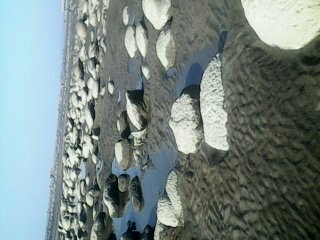 Well-come
Introduction
Class- Eight
Subject- English 2nd paper
Paragraph 
My Favorite Hobby
Md. Shamsur Rahaman,A.T,
 M. M. Dakhil Madrasha,
Sakhipur, Tangail.
Learning Outcomes
After the end of lesson SS will be able to
Define hobby.
Ask and answer about gardening.
Describe about pictures.
Write a paragraph on Gardening.
What can you see in the picture?
Boys are playing football.
A girl is drawing picture.
Deferent  people have deferent hobby.
Deferent  Hobbies
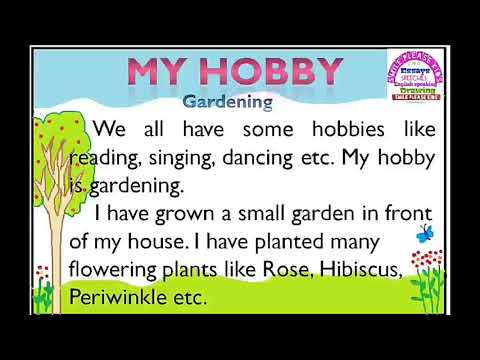 Gardening
At first, I have selected a piece of land in front of my house to make a garden.
I take care my garden regularly. I water my plants, weed them, make a fiancé to protect the flowers.
I get beautiful flowers from my garden and feel very happy.
My garden is a great source of pleasure for me.
What can you see in the pictures?
Planting seeds of flowers in the garden
A peace of land selected for garden
After selecting a suitable peace of land I prepare it with tractor. And I plant the seed of deferent  kinds of  flowers.
Various kinds of flower
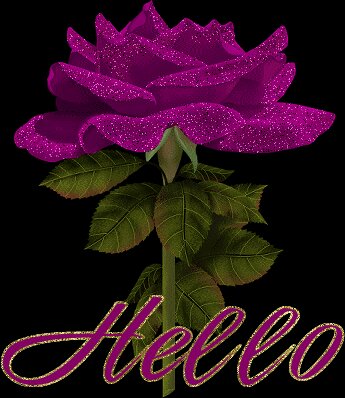 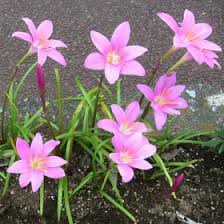 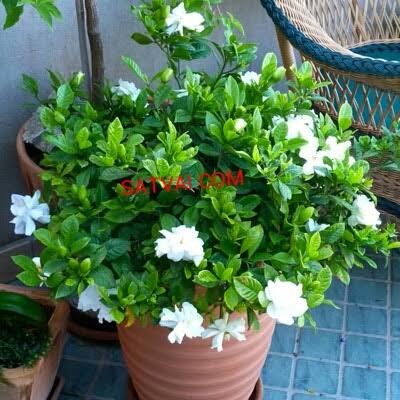 There are many kinds of colorful and sweet- smelling flowers in my garden like the rose, the marigold, the rajonighondha, the hasnahena, the beli,the ghondharaj, the jui,the jaba etc.
What can you see in the pictures?
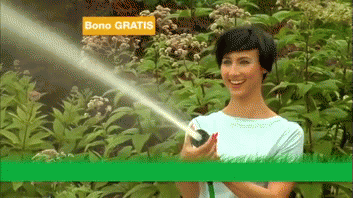 I water my plants everyday.
I collect flower from my garden.
Flower collection and selling
Sometimes selling flowers I earn a lot of money.
Ask  and answer in pairs
Individual work
Write five sentences  about‘Your Favorite Hobby’
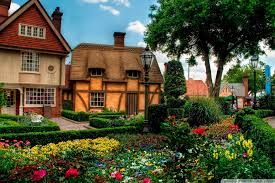 Home Work Write a short paragraph on your favorite hobby
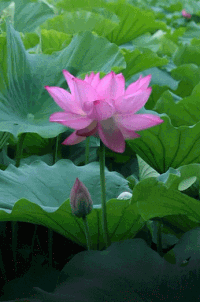 Thanks
	…			…		…